The High and Lofty One
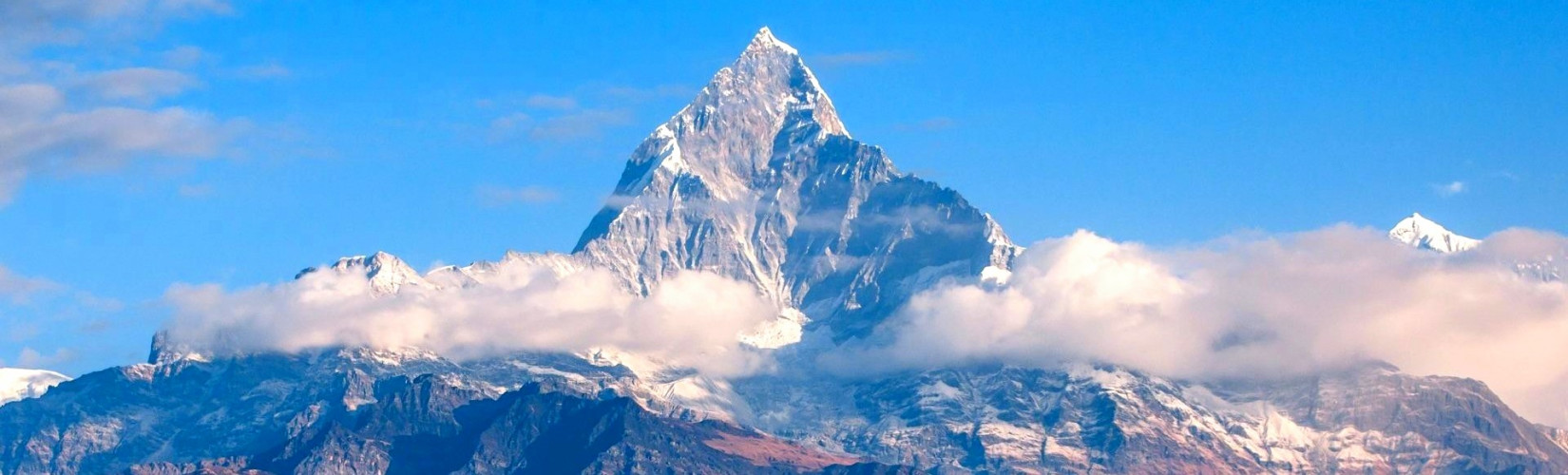 Isaiah 57:15
For thus says the High and Lofty One Who inhabits eternity, whose name is Holy: “I dwell in the high and holy place, with him who has a contrite and humble spirit, to revive the spirit of the humble, and to revive the heart of the contrite ones.” 

Isaiah 57:15
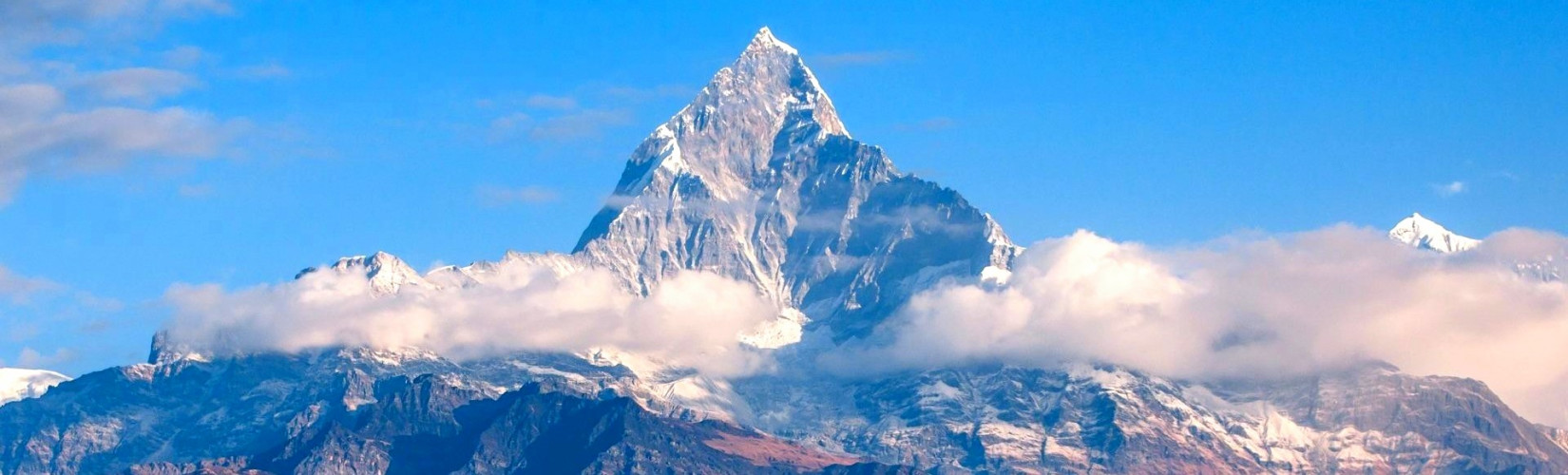 1. High and Lofty One
Isaiah 6:1
“High” is not His physical location, but His position or rank in regard to His creation. 
Describes the transcendence of God.
2. Who Inhabits Eternity
God the Father is “the Ancient of Days” (Dan. 7:13). 

Jesus is “‘the Alpha and the Omega, the Beginning and the End,’ says the Lord, ‘who is and who was and who is to come, the Almighty’” (Rev. 1:8).
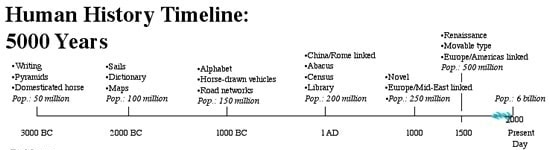 God
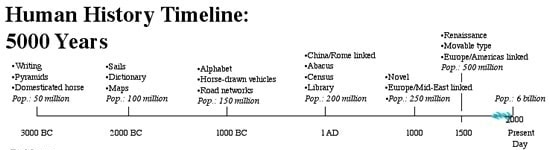 God
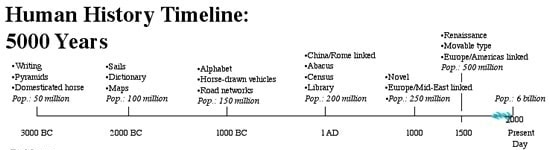 3. Whose Name is Holy
Qadowsh
“sacred, holy, set apart”
“That which belongs to the sphere of the sacred, distinct from the common or profane.” 

Holiness speaks of God’s morality, character, perfection. 
God’s holiness reveals our sinfulness (Is. 6:5).
4. God Dwells with Those of a Contrite and Humble Spirit
“‘For all those things My hand has made, and all those things exist,’ says the Lord. ‘But on this one will I look: on him who is poor and of a contrite spirit, and who trembles at My word.’” 
Isaiah 66:2
4. God Dwells with Those of a Contrite and Humble Spirit
Contrite – one who is crushed or brokenhearted beneath the weight of their sin. 
Humble – one who willingly bows, acknowledging their sinfulness and total dependence on God.
For thus says the High and Lofty One Who inhabits eternity, whose name is Holy: “I dwell in the high and holy place, with him who has a contrite and humble spirit, to revive the spirit of the humble, and to revive the heart of the contrite ones.” 

Isaiah 57:15
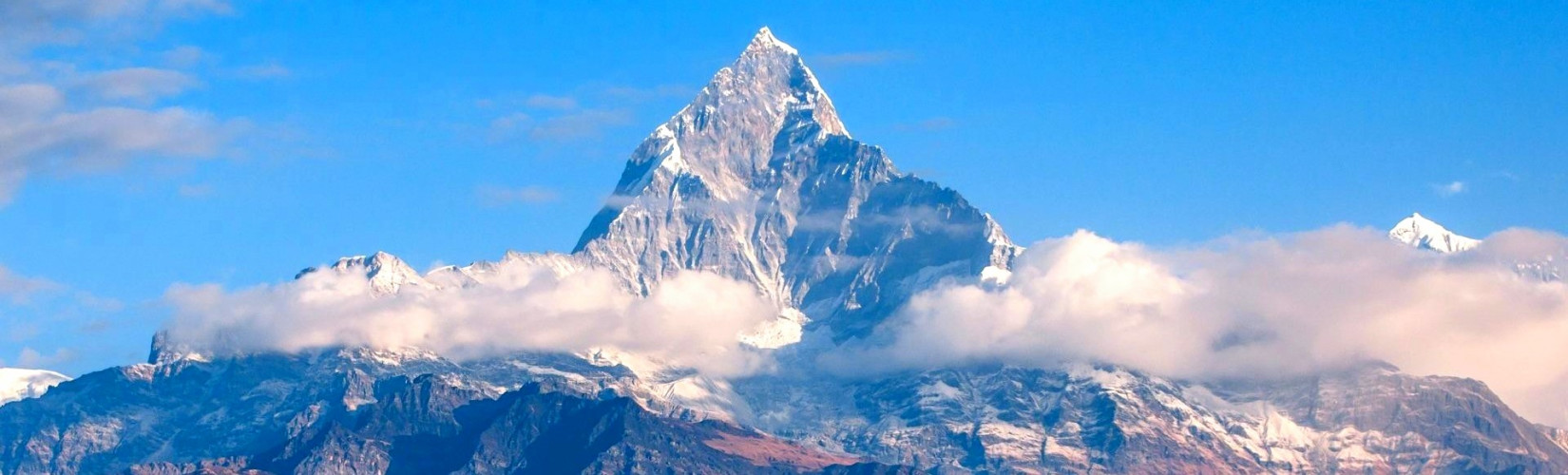